tkamy  makatki  gotujemy  pierogi
czyli jak członkinie z KGW w Pietrzejowicach                                                 realizowały super projekt
kto?  Z  kim?  Kiedy?  Gdzie?  i  dlaczego?
„Ruszamy z nowym programem @Działaj Lokalnie dofinansowanym ze środków Polsko-Amerykańskiej Fundacji Wolności realizowanym przez Akademię Rozwoju Filantropii w Polsce. Dnia 24 maja odbyło się pierwsze spotkanie, na którym przedstawiliśmy regulamin, idee oraz cel konkursu.”

Stowarzyszenie Korona Północnego Krakowa
…ogłosiło  nabór na granty dość spore
Dziewczyny z Pietrzejowickiego  Koła  
do działań  wszelakich są skore…
Długo myślały  i dyskutowały
Wszystkich chętnych do działań 
w świetlicy zapraszały
znalazły do działań  swoich 
w różnym wieku panie
Czekało je tylko wniosku napisanie…
nasza koleżanka wniosek napisała
i jeszcze przed północą zdążyć go wysłała…
Na galę zaproszenie dziewczyny dostały…
do Michałowic wszystkie pojechały
Lucynka wspaniałą umowę 
z rąk koordynatora otrzymała 
i chętnie ją
 przy wszystkich
 obecnych podpisała.
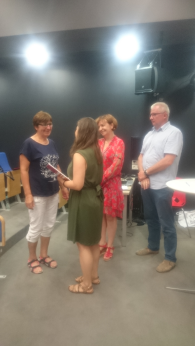 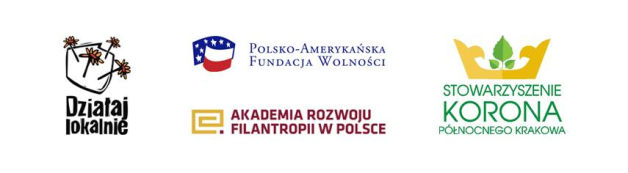 Dzieki  komu ?
„Dofinansowano ze środków Programu „Działaj Lokalnie” Polsko-Amerykańskiej Fundacji Wolności realizowanego przez Akademię Rozwoju Filantropii w Polsce we współpracy ze Stowarzyszeniem Korona Północnego Krakowa”
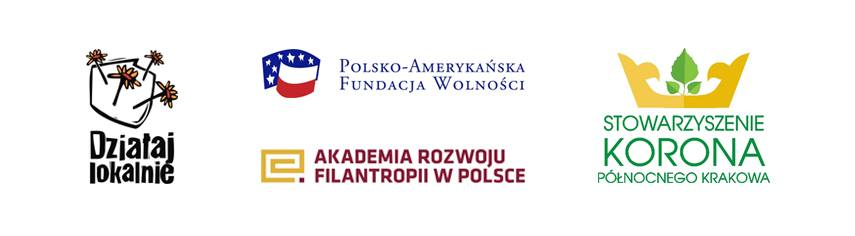 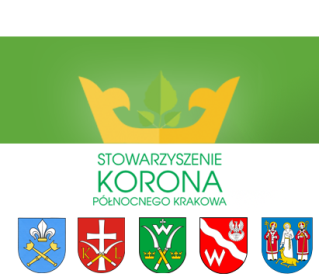 współpraca  z  innymi…
„Kolibaby” KRS-em                                                           nam pięknie pomogły                                                   byśmy tkać makatki                                                                               i gotować pierogi wspólnie mogły
Koordynatorka Kasia                                                                z Północy Krakowa                                                                  na nasze pytania zawsze była                        odpowiedzieć gotowa!
Plakaty pomogli sołtysi rozwieszać                                     by mieszkańcy wiedzieli o naszych działaniach,  dzięki temu przybyły                                    Zosia, Ala, Frania i Jula i Maja
Na fejsbuku konto założone zostało, żeby o naszym projekcie dużo ludzi wiedziało
W Wiadomościach Lokalnych artykuł niewielki ukazał się w numerze  , spod ręki ELKI
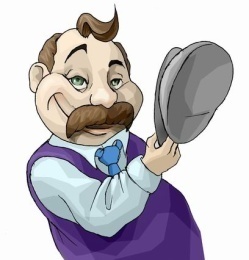 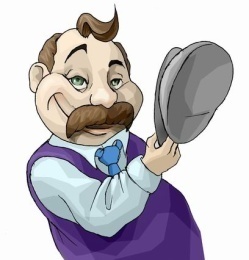 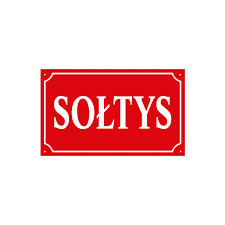 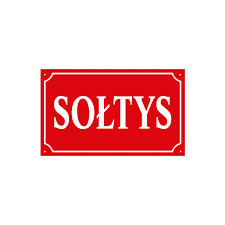 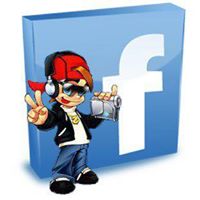 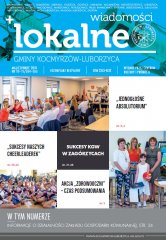 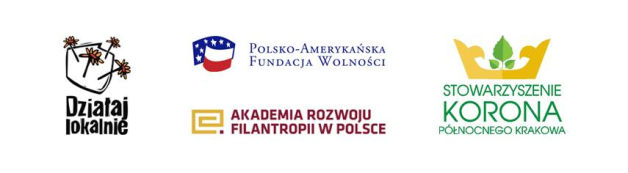 Potencjał  grupy…
Pietrzejowickie gospodynie
doświadczenie mają
w prowadzeniu 
wszelakich warsztatów
Dekupażu, ikonek,
tworzenia z rajstop kwiatów.
A także ozdabiania
szkatułek, świeczników
i wielu innych rzeczy
Wspólnie z innymi
tworzyły papierowe cuda, 
w myśl hasła im znanego 
„w świetlicy nuda się nie uda”
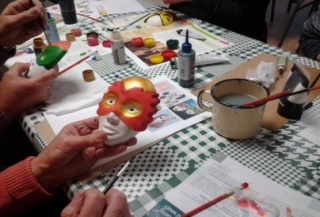 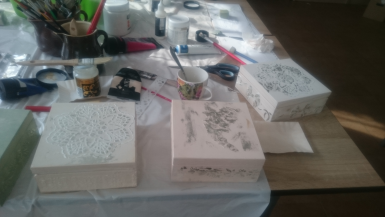 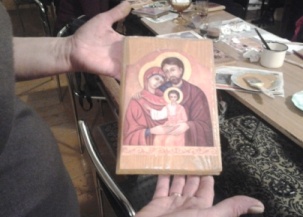 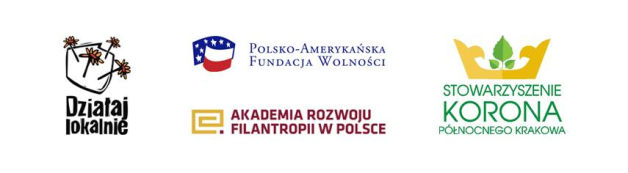 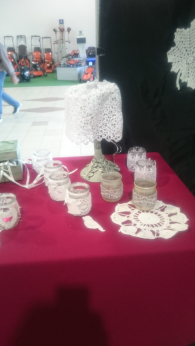 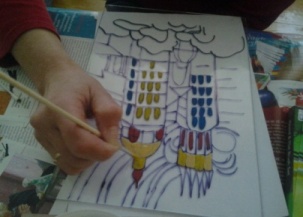 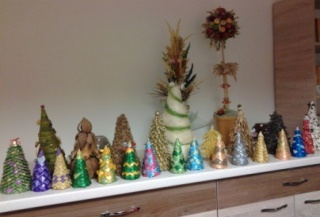 Potencjał techniczny…
Mamy wiejską świetlicę 
Z krzesłami, stołami  
………………………………………….
Musimy mieć papier 
na ulotki i zaproszenia
które chętnie nam zrobi
koleżanka Renia
krosien nam brakuje  do tkania 
wspaniałych makatek
O wełnie marzymy 
i ze sznurka osnowie
Musimy mieć stolnice
 i wałki do ciasta 
a także fartuszki i czapki kucharskie
By  w  cieście nie było 
przykrych niespodzianek                                                 – tak nam zasugerował                                           znajomy kucharz Janek
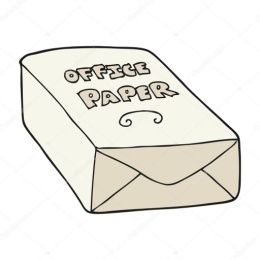 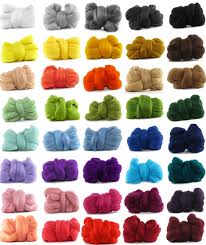 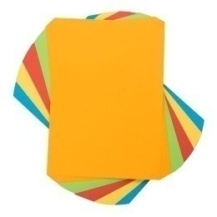 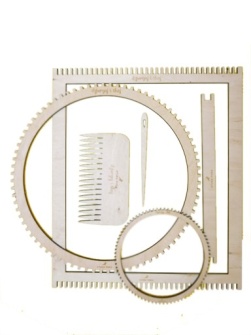 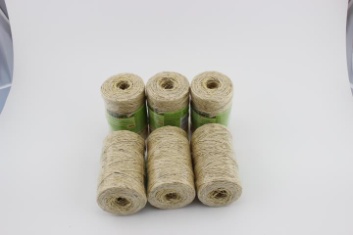 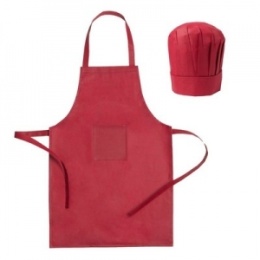 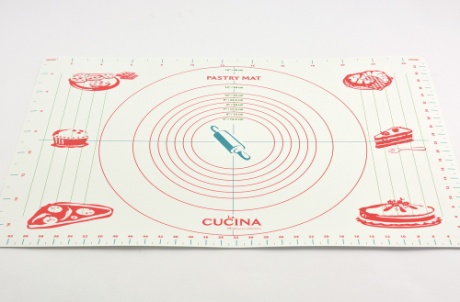 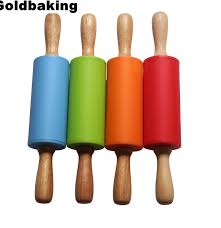 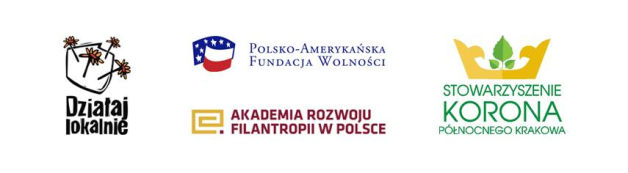 Planowany  budŽet … i co z nim zrobimy ?…
3000 złotych                        tyle wystarczy

Reszta to nasza praca
plakaty zaprojektujemy i wydrukujemy
Ulotki  wśród mieszkańców same porozdajemy
Na warsztaty ciasta smaczne upieczemy
Wszystkich chętnych do świetlicy z przyjemnością zaprosimy 
 Osnowę na krosna założyć pomożemy
Włóczki piękne do tkania też przygotujemy
Wspólnie z dziećmi pierogów stos nagotujemy
Na koniec urządzimy Pierogowe Święto
       połączone z wystawą utkanych makatek żeby wszystkim pokazać plon naszego działania…
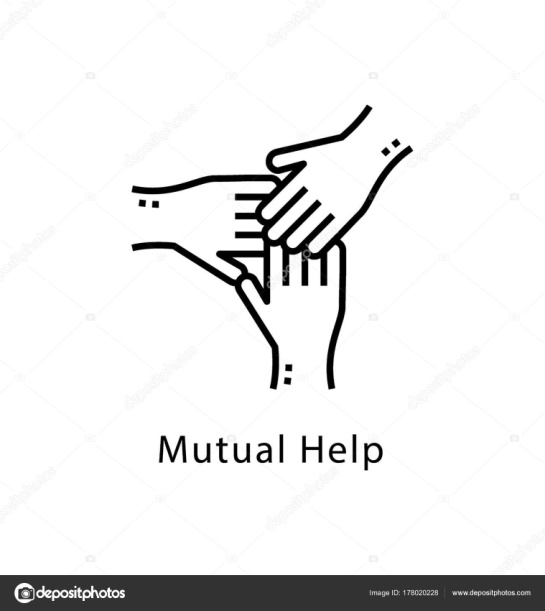 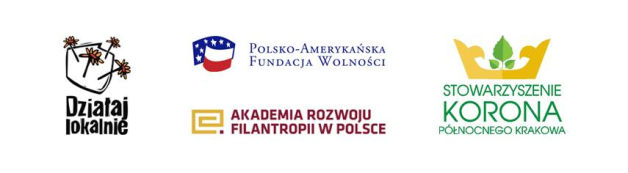 Nasza  inicjatywa …
Chętne do pracy gospodynie nasze
przejrzały  budżet , planowały zakupy
Tworzyły ulotki , drukowały plakaty
Zamawiały krosna, włóczki i czesanki
żeby się podobały warsztaty nie tylko dla Anki
 zamawiały wałki, stolnice, fartuszki z czapkami
ciągle dojeżdżały  paczki z przesyłkami 
No bo ten budżecik był całkiem niemały
Takie te nasze dziewczyny w planowaniu były dziarskie
Przez sierpień zbierały też siły
By wszystkim dogodzić 
                                     i… 
Sobie poradziły!
Na pierwszych warsztatach …uf.. Było …gorąco…
To były makatki… tkały  dzieci i matki
Panie z Koła napiekły ciast przepysznych niemało
Ponad dwadzieścia osób makatki utkało…
I dalej działają, na warsztatach w świetlicy
W środy i starsi  i młodsi makatki tkają
 a w czwartki z miłą chęcią pierogi gotują 
a potem wspólnie z apetytem je zjadają
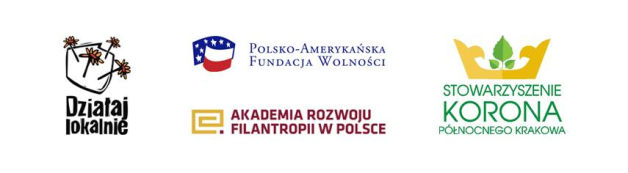 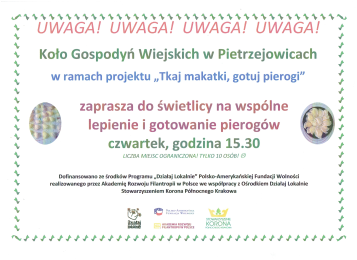 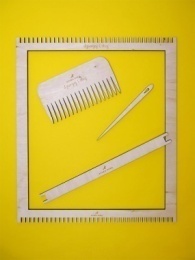 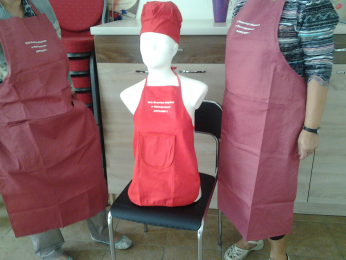 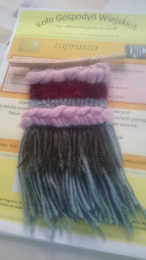 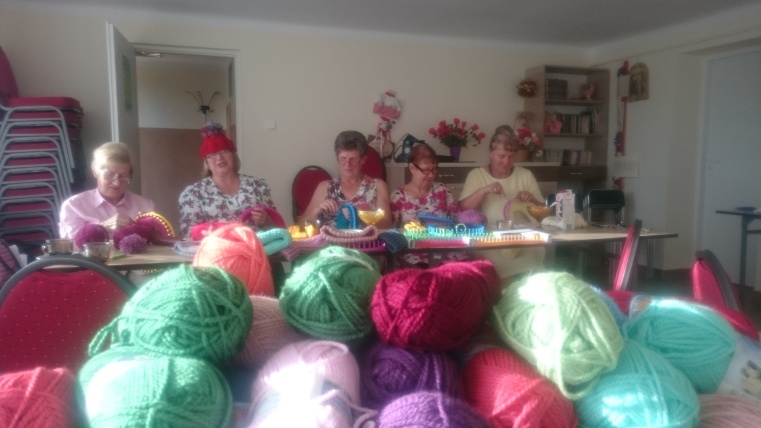 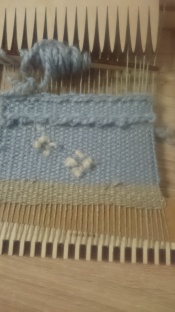 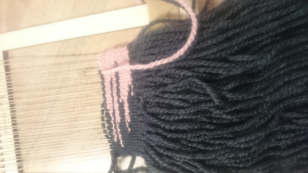 A   teraz   działania …
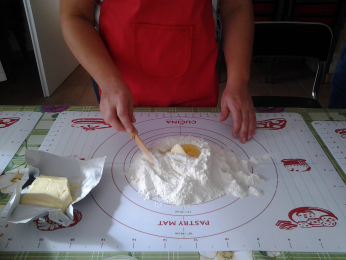 Od sierpnia wesoło było 
w naszej świetlicy
Jedni tkali makatki
Inni pierogi polubili
nawet mały Filipek dzielnie 
ciasto wałkował 
na wielkiej stolnicy 
potem pierogi z serem
z apetytem pałaszował.
Pierogów było mnóstwo
z różnymi nadzieniami
z owocami, z pieczarkami 
z kapustą i grzybami
ze szpinakiem i innymi warzywami
Każdy ciasto wyrabiał, 
potem je wałkował,
małe krążki wycinał 
nadzieniem faszerował
Panie gotowały…
Parujące półmiski 
szybko pustoszały…

Kreatywne warsztaty 
bardzo szybko mijały  
coraz  więcej umiejętności
uczestnicy nabywali.
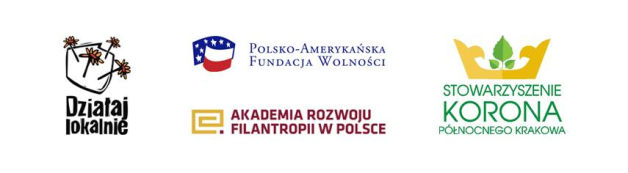 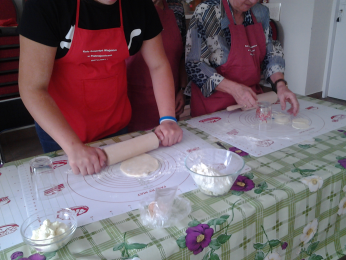 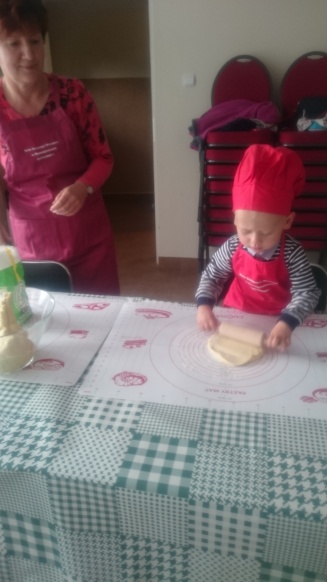 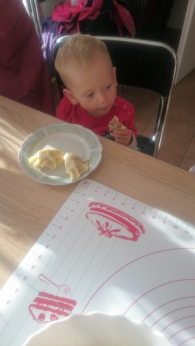 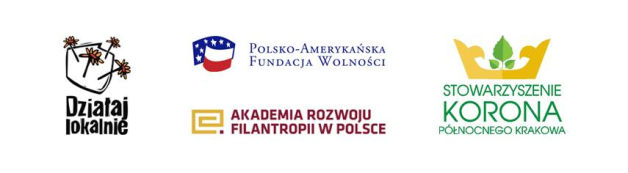 Fotki  z  pierogowych  warsztatów…                            czyli  od  ciasta  do  pieroga
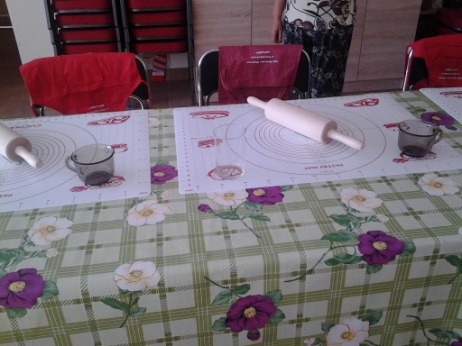 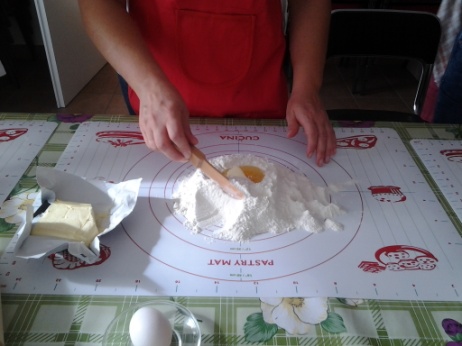 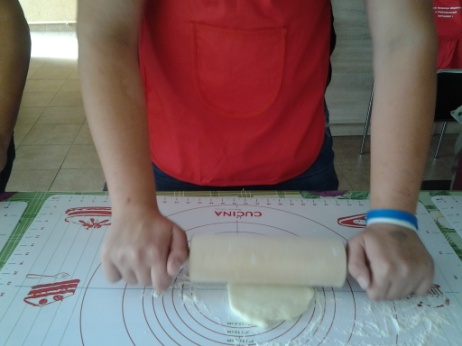 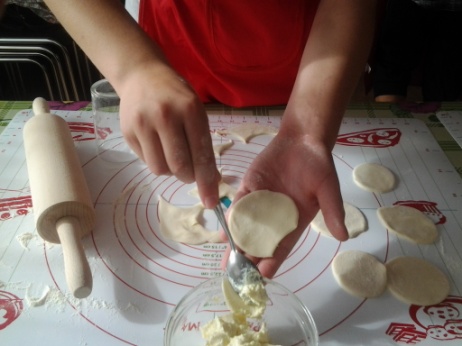 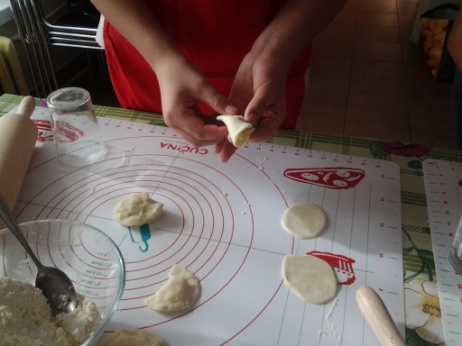 W  pierogowym  šwiecie …
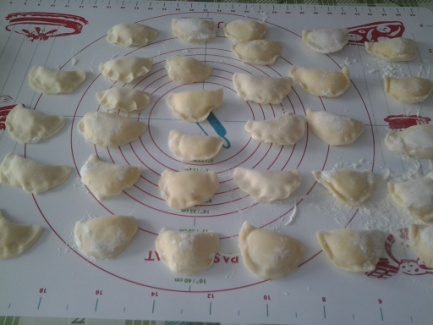 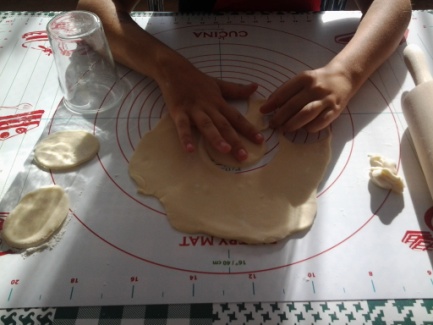 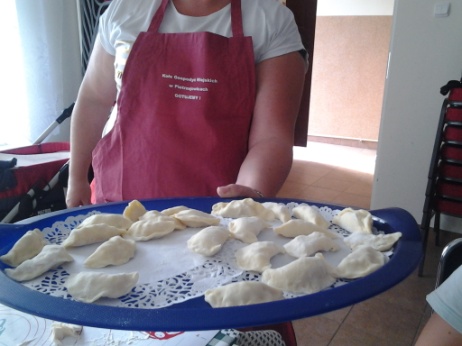 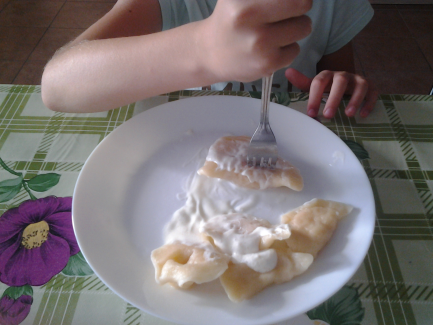 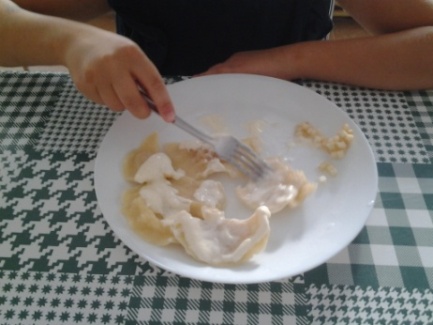 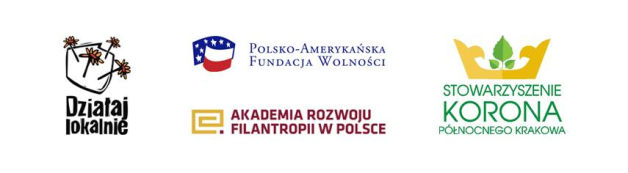 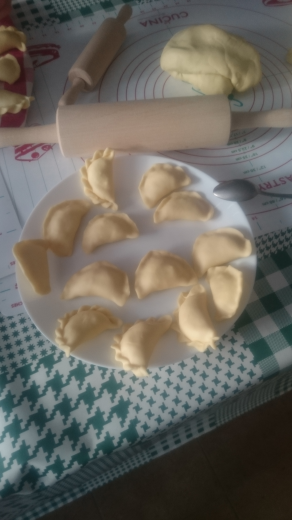 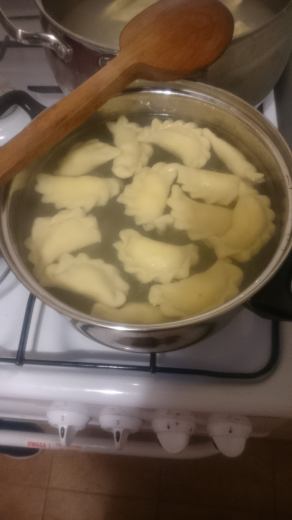 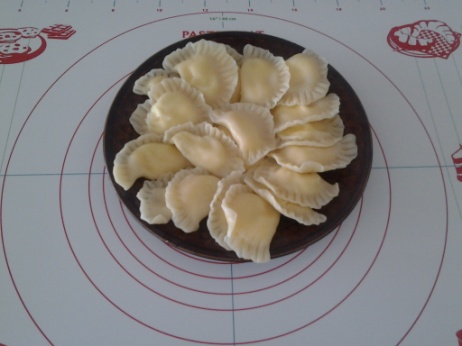 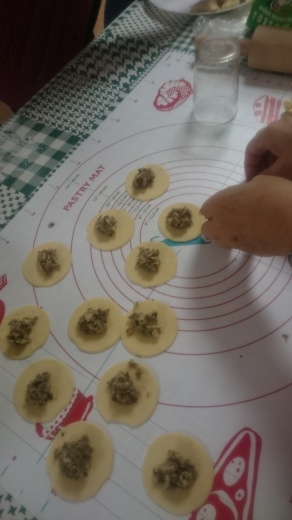 farsze  do  pierogów
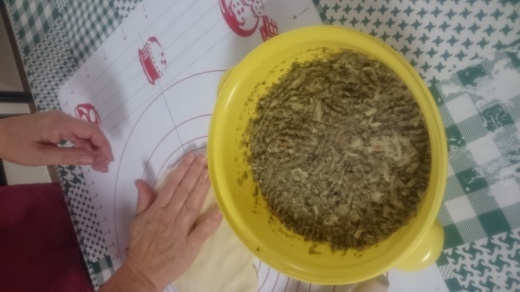 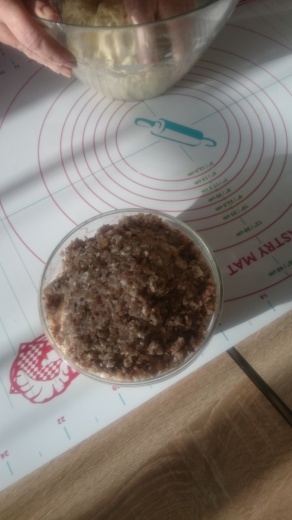 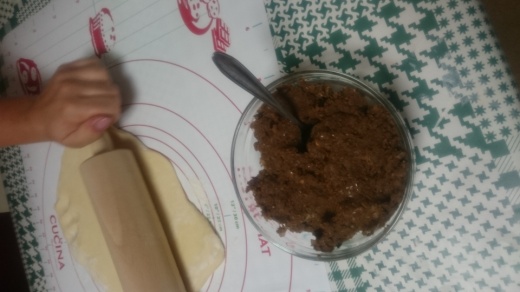 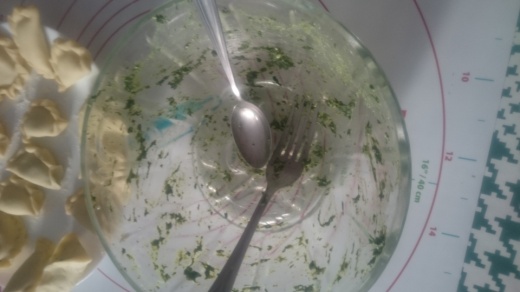 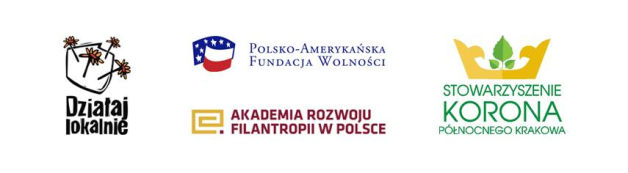 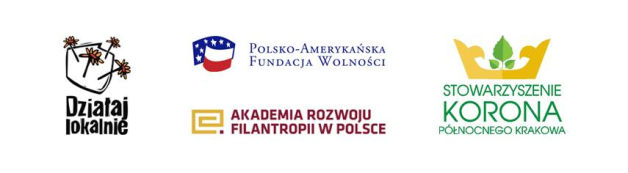 To   były   setki   pierogów   
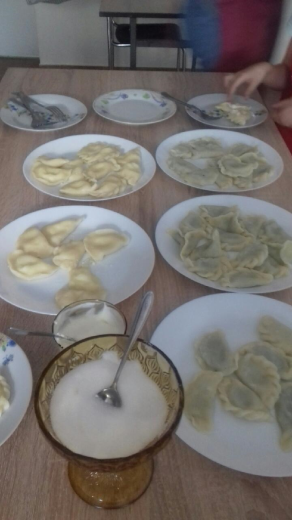 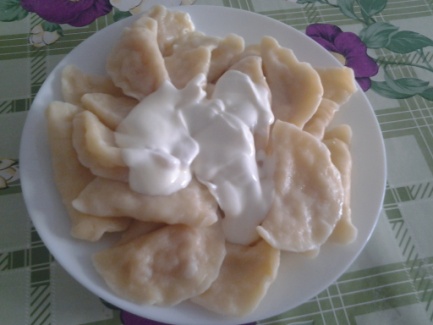 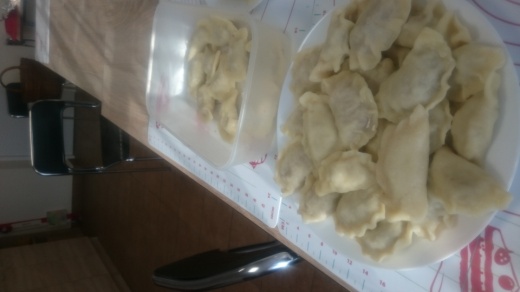 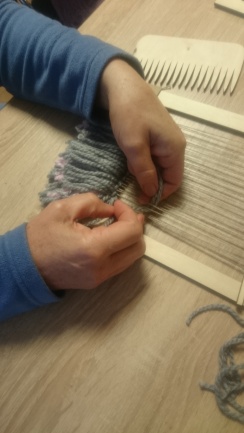 Od  osnowy  do  makatki …
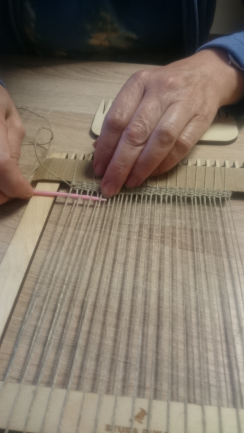 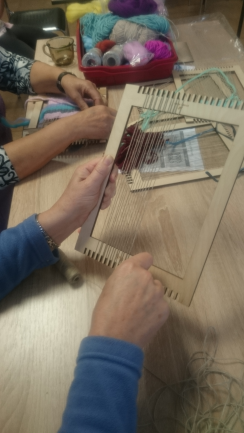 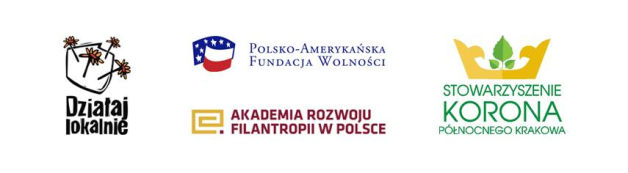 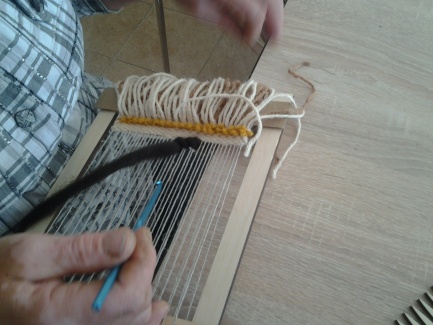 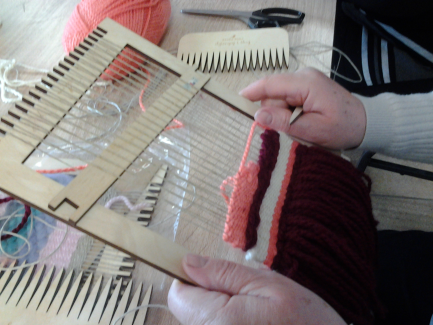 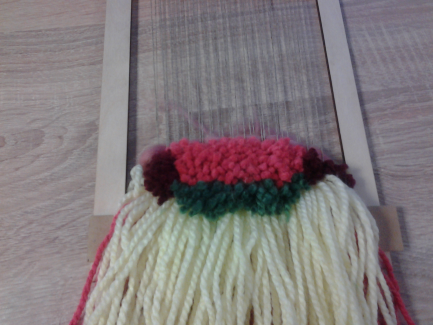 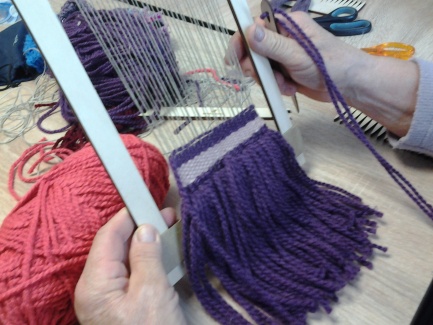 W   Makatkowym   šwiecie …
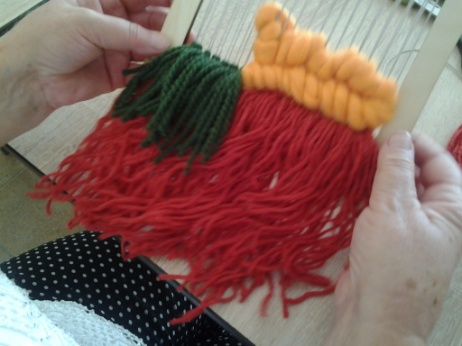 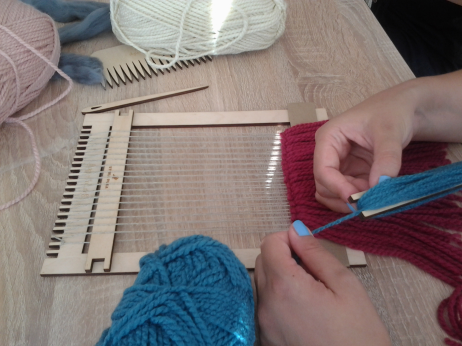 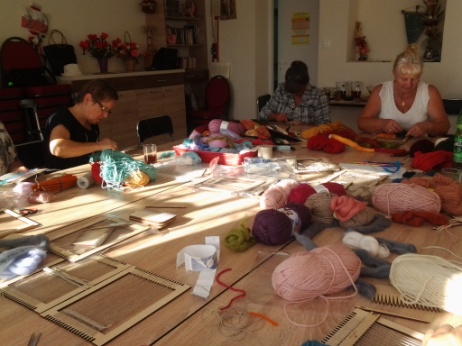 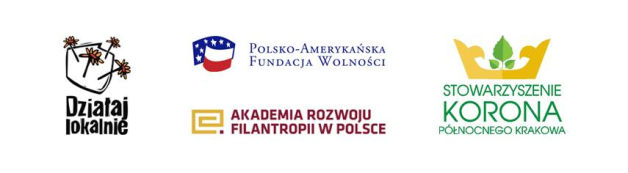 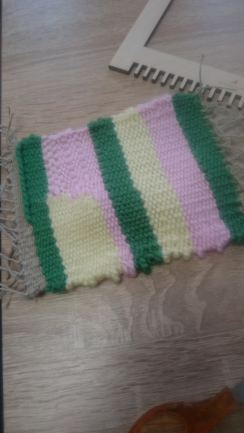 Nasze  prace  makatkowe…
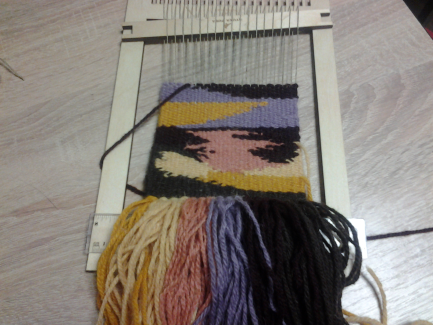 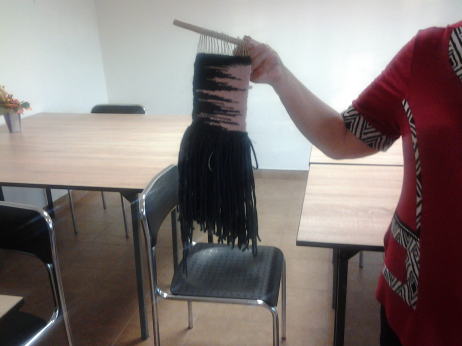 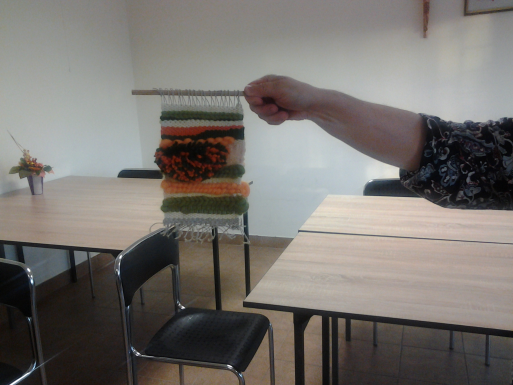 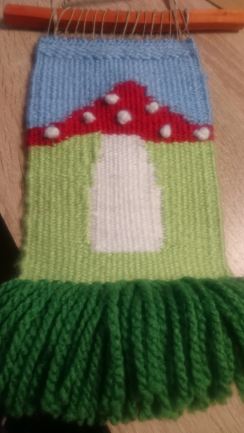 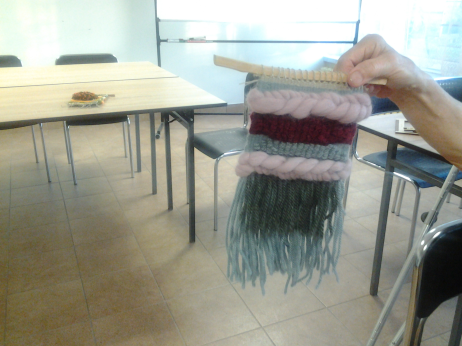 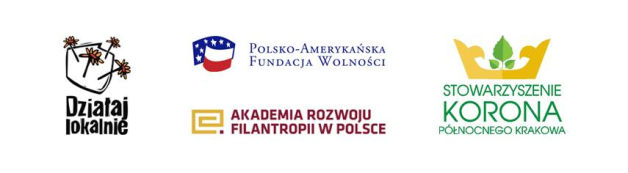 I To  juŽ  koniec … taki … „Na  niby”
Nad wszystkim czuwała Lucynka
Wspomagała ją Halinka
Basia w gipsie miała nogę 
ale mówiła do dziewczyn                                                   – ja wam chętnie pomogę
No i jeszcze Tereski  chętnie pomagały
po warsztatach świetlicę pięknie wysprzątały
Ela i Marysia wspomagały warsztaty poczęstunkami
By się wszyscy poczuli                                         jak  w domu u mamy
tkanie makatek, pierogów gotowanie 
trwało i trwało…
Panie z Pietrzejowickiego KGW 
chętnie wszystkich zaprosiły na nie

I dalej tkamy i gotujemy 
teraz już swoje produkty przynosimy
bo bardzo wspólne działania lubimy
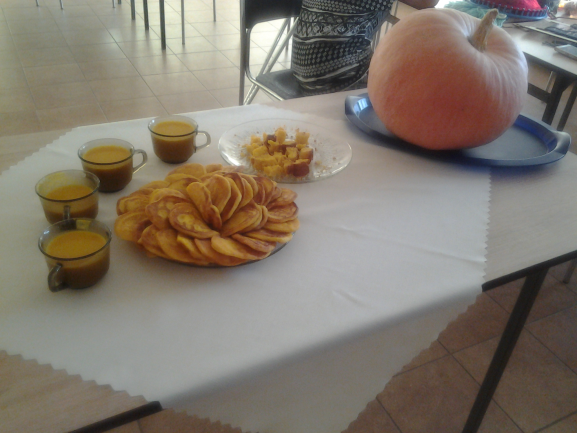 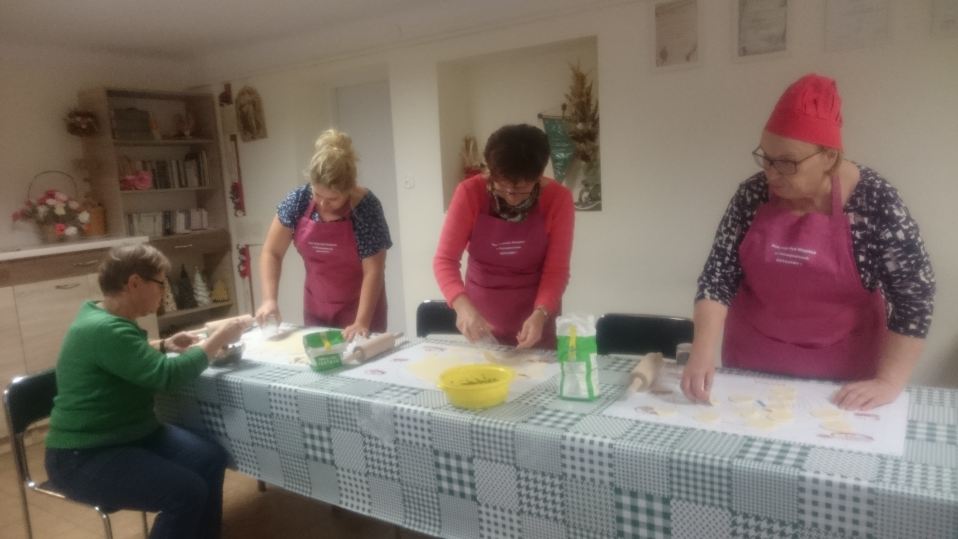 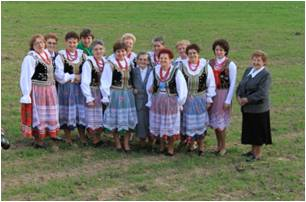 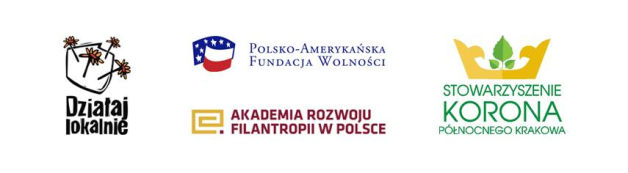 pisali   o   nas …
Pisali o nas i tu i tam, 
by nas pochwalić za działania
A na fejsbuku o nas pisała koleżanka z koła - Renia
I do gazetki notatkę krótką też podesłała Redaktorowi,            
 a my? -  po zjedzeniu tyyyyylu pierogów nadal jesteśmy zdrowi
Korona też nam pomagała, informowała o naszych warsztatach i Kolibaba kopiowała notki z naszych spotkań i dużo osób zalajkowało…
 nooo- chyba im się podobało…
Kgw Pietrzejowice  10 października
Co jest najmilsze dla prowadzących warsztaty? stwierdzenie: Pani Basiu, ja nie wiedziałam, że przygotowanie ciasta na pierogi jest takie łatwe :) już teraz sama będę to robiła, a nie moja babcia - powiedziała też... babcia , ale młoda :). 4 października, w czwartek były pierogi z kaszą gryczaną i serem, Wszystkim smakowały, a co zostało, uczestnicy zabrali do domu. najważniejsze, że znowu ktoś się czegoś nauczył :)



                                                                Nr 17 (271) Wrzesień 2018
…Druga inicjatywa, a raczej projekt realizowany jest pod nazwą „Tkaj makatki, gotuj pierogi” przez Koło Gospodyń Wiejskich z Pietrzejowic, które napisało wniosek do ODL Stowarzyszenie Korona Północnego Krakowa w ramach programu „Działaj Lokalnie”, współfinansowanego ze środków Programu „Działaj Lokalnie” Polsko- -Amerykańskiej Fundacji Wolności realizowanego przez Akademię Rozwoju Filantropii w Polsce we współpracy ze Stowarzyszeniem Korona Północnego Krakowa”. Już w sierpniu odbyły się pierwsze warsztaty z tkania makatek, na które przybyło ponad 20 osób, efektem były utkane z włóczki kolorowe makatki, a każda inna i w swoim rodzaju. Również pierwsze pierogowe warsztaty były bardzo udane, a dzieciom podobały się przygotowane szczególnie do tego projektu fartuszki i czapki ze specjalnym napisem. Zajęcia są prowadzone we wtorki, środy i czwartki między godziną 15.30 a 19.00. Istnieje możliwość przesunięcia godziny na potrzeby ewentualnych uczestników zajęć. Warsztaty nie odbędą się w dniu 27 września i 2 października. A jak to wygląda „na wesoło”? 
Dzięki Koronie w „Działaj Lokalnie”
 środy i czwartki są wspaniałe 
W środy na krosnach miniaturowe makatki powstają
 w czwartki dzieciaki pierogi gotują
 a potem z apetytem je pałaszują
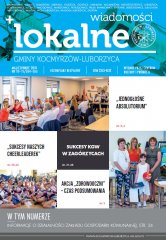 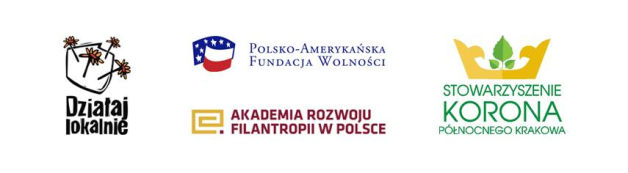 Podzie,kowania…
Dziękujemy „Koronie”  za pomysł wspaniały 
by przez ODL dziewczyny z koła granty zdobywały



Dziękujemy Polsko-Amerykańskiej Fundacji Wolności  za wsparcie finansowe
dzięki temu panie mają piękne makatki gotowe




Dziękujemy Pani Kasi za pomoc wszelaką, 
miałyśmy  na warsztatach frajdę nie byle jaką




Dziękujemy uczestnikom spotkań warsztatowych
dzięki Wam mamy dużo umiejętności nowych
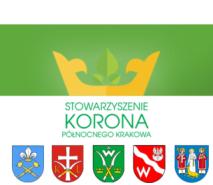 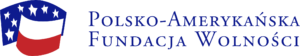 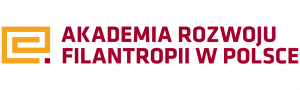 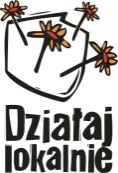 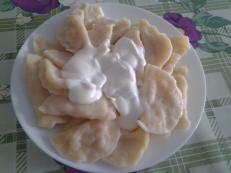 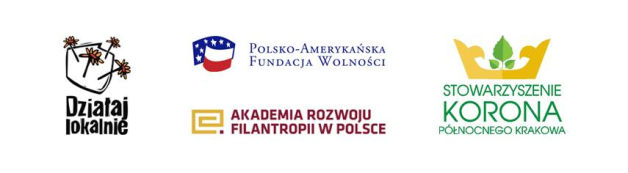